ΙΣΧΙΟ
ΒΛΟΤΙΝΟΥ ΠΗΝΕΛΟΠΗ 
ΕΠΙΚΟΥΡΗ ΚΑΘΗΓΗΤΡΙΑ ΤΜΗΜΑ ΕΡΓΟΘΕΡΑΠΕΙΑΣ ΠαΔΑ
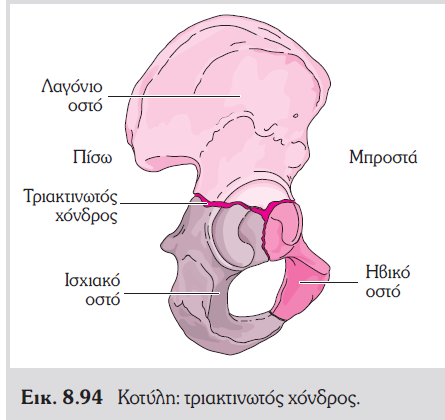 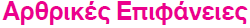 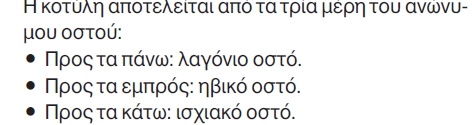 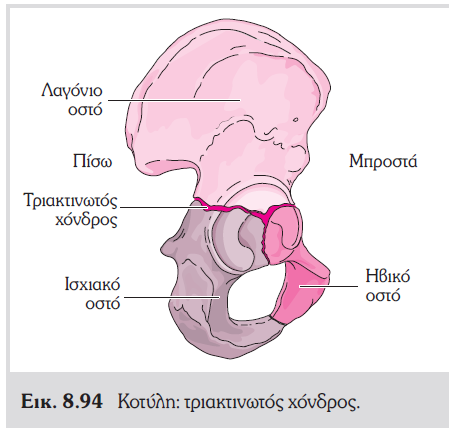 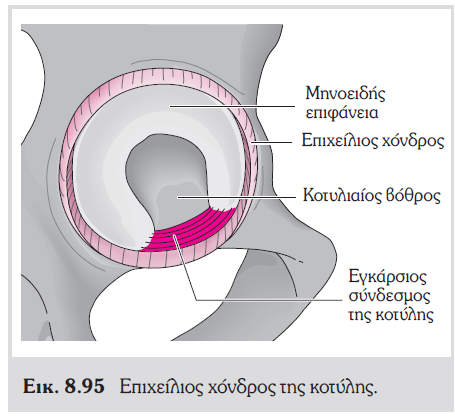 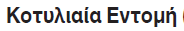 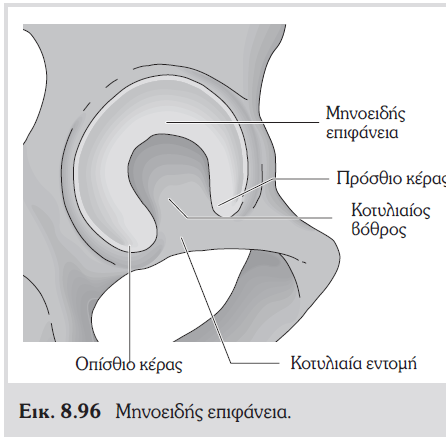 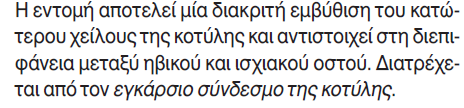 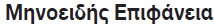 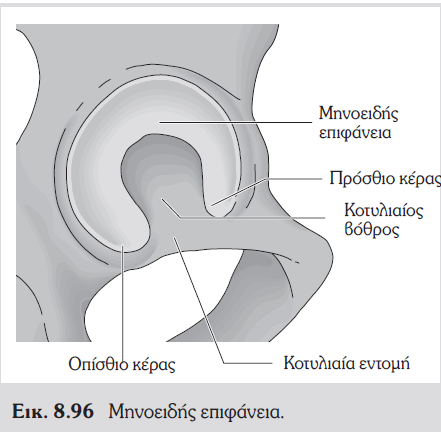 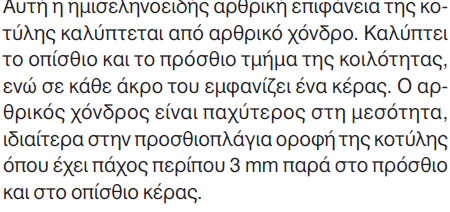 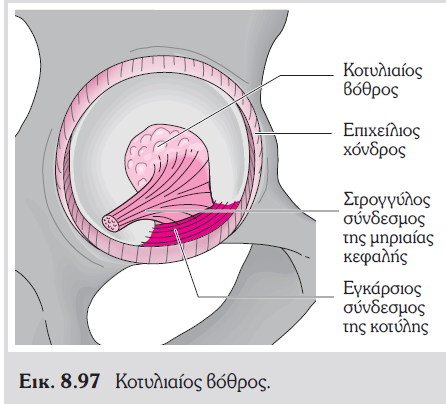 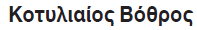 Κεφαλή του Μηριαίου Οστού
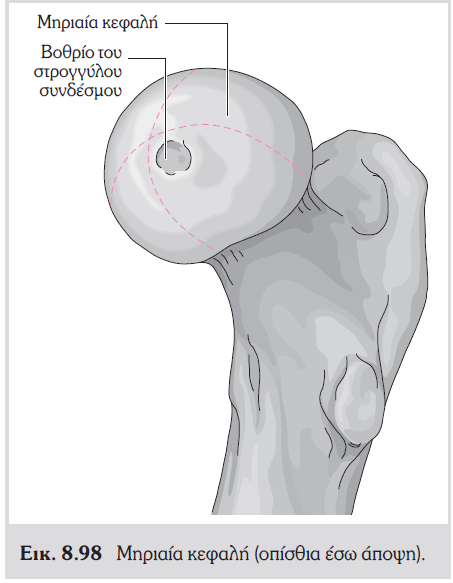 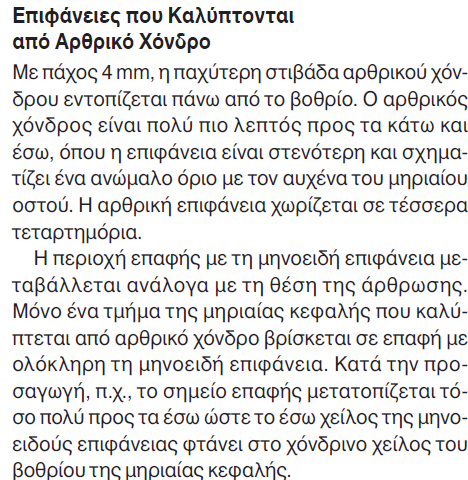 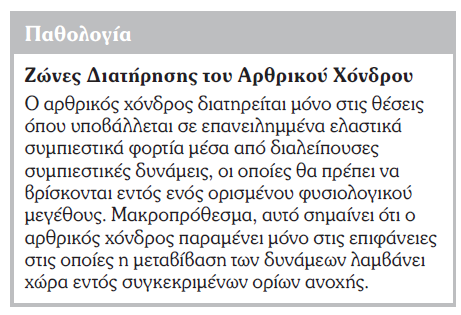 Δομές του Μηριαίου Οστού κοντάστην Άρθρωση
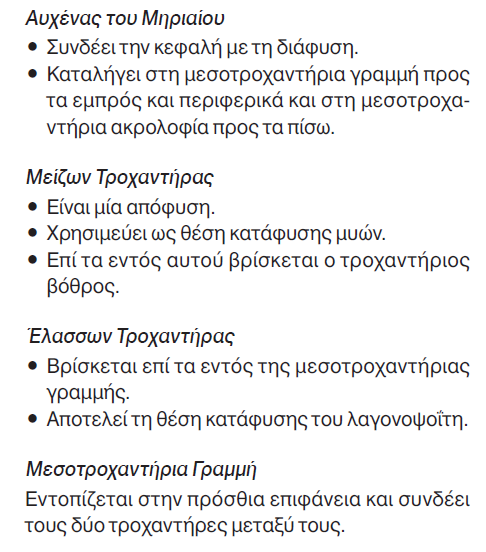 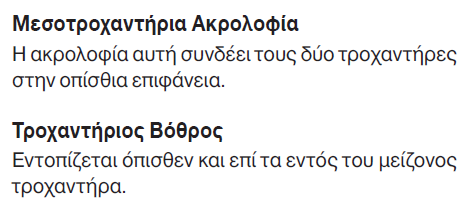 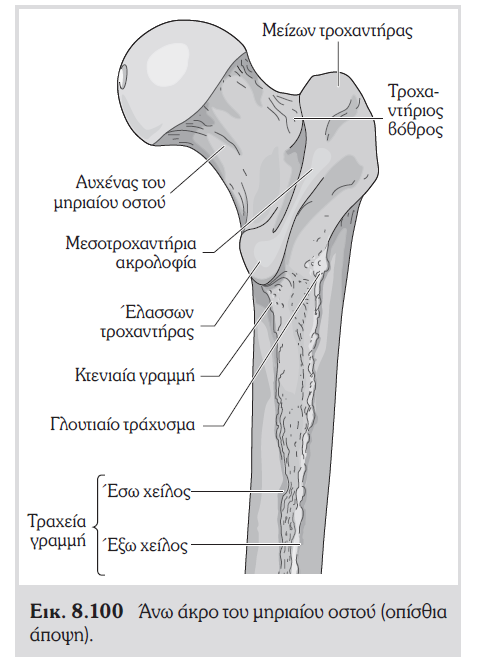 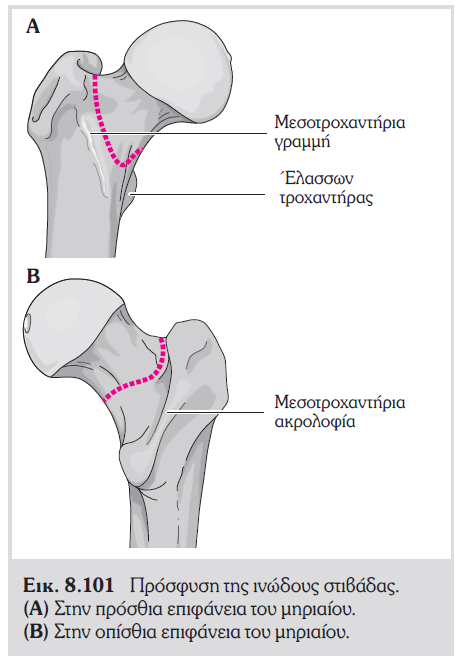 Αρθρικός ΘύλακοςΙνώδης Θύλακος
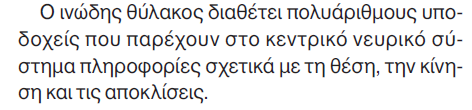 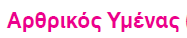 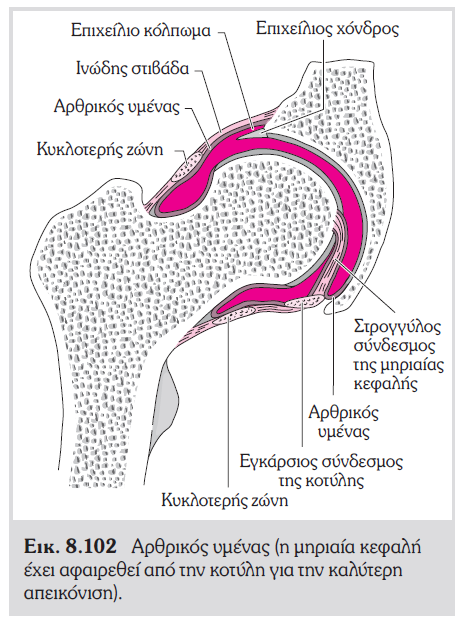 Γύρω από τον αυχένα του μηριαίου, ιδιαίτερα προς τα έξω, προς τα έσω και μπροστά, σχηματίζει υμενικές πτυχές,τους θυλακικούς χαλινούς. Αυτοί εκτείνονται από την πρόσφυση στον αυχένα του μηριαίου μέχρι το οστεοχόνδρινο όριο της μηριαίας κεφαλής,προς την οποία κατευθύνουν αιμοφόρα αγγεία.
Τα τελευταία αιματώνουν τον αυχένα του μηριαίου οστού. Ο αρθρικός υμένας σχηματίζει ένα σωλήνα που περικλείει το στρογγύλο σύνδεσμο της μηριαίας κεφαλής.
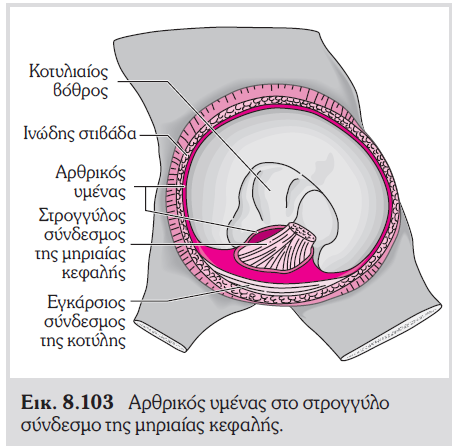 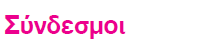 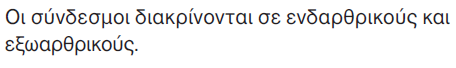 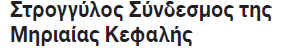 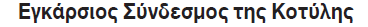 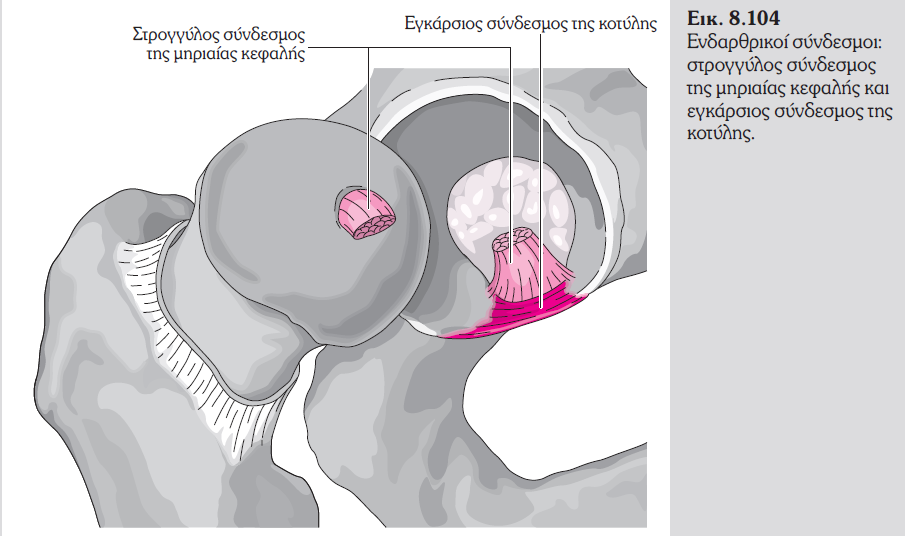 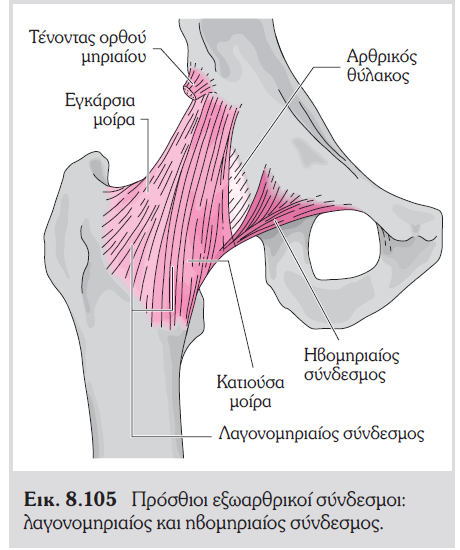 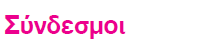 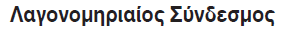 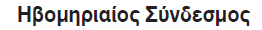 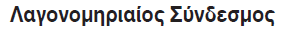 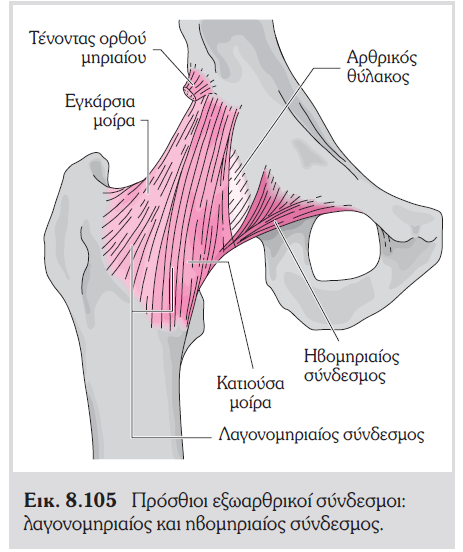 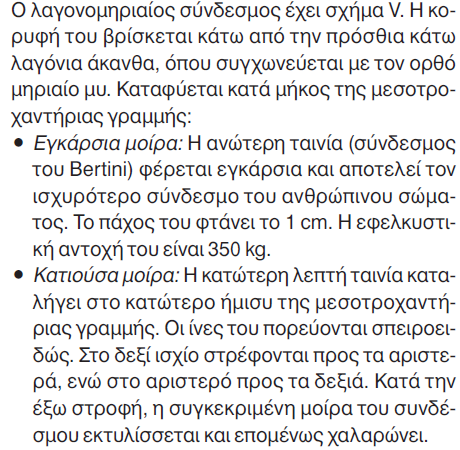 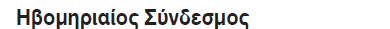 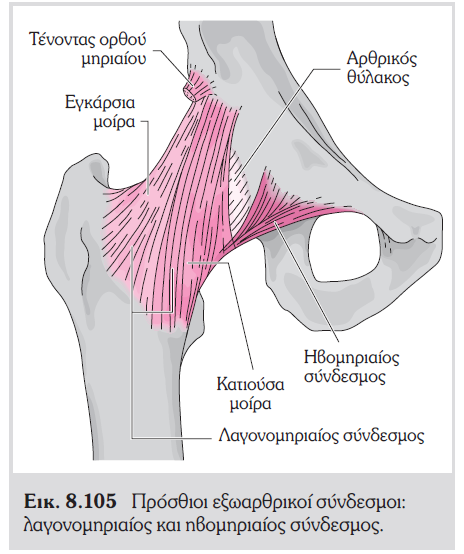 Ο ηβομηριαίος σύνδεσμος πορεύεται από το λαγονοηβικό όγκωμα και τη θυροειδή ακρολοφία όπου διασυνδέεται με τον τένοντα του κτενίτη μυός, μέχρι την κατώτερη μοίρα της μεσοτροχαντήριας γραμμής.
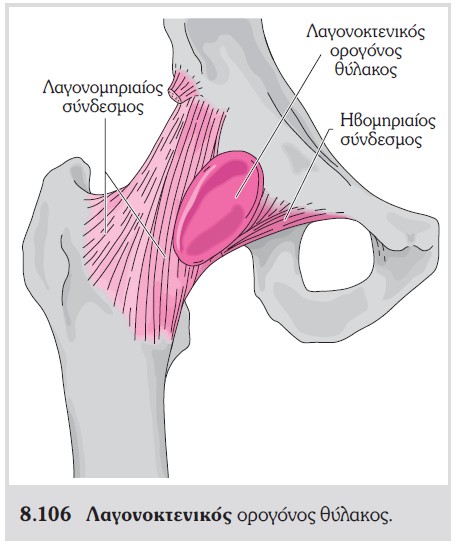 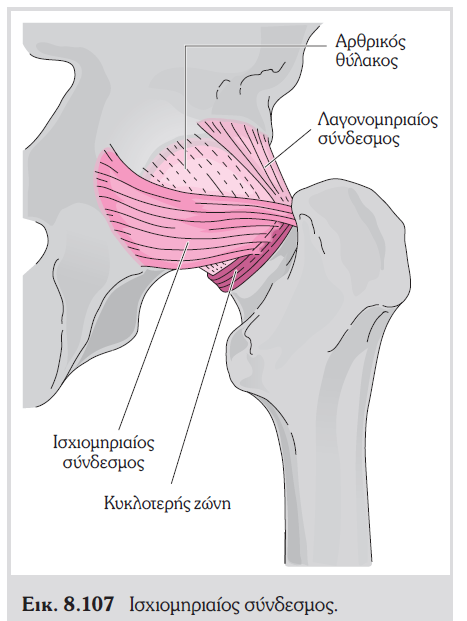 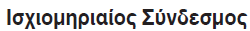 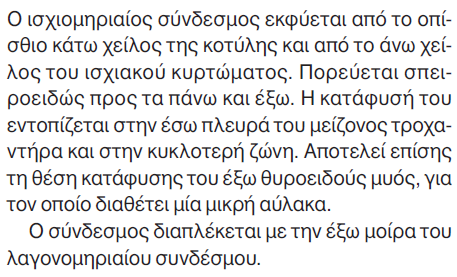 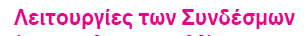 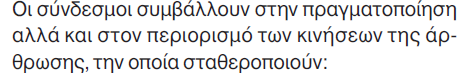 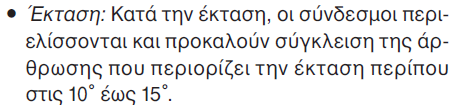 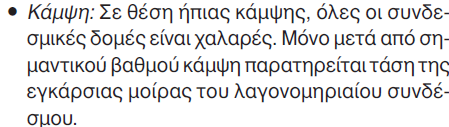 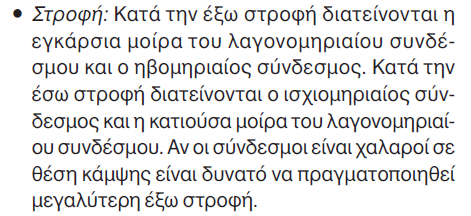 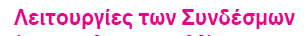 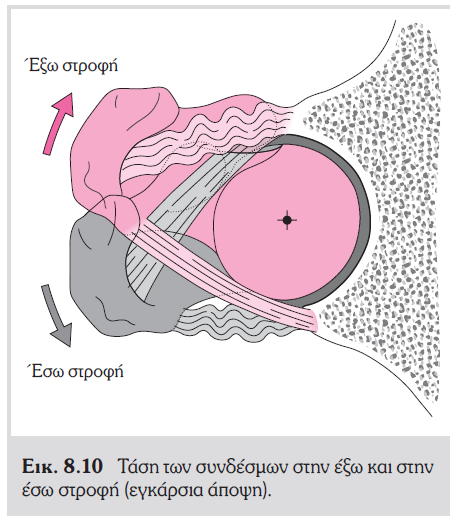 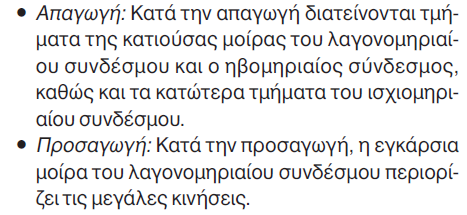 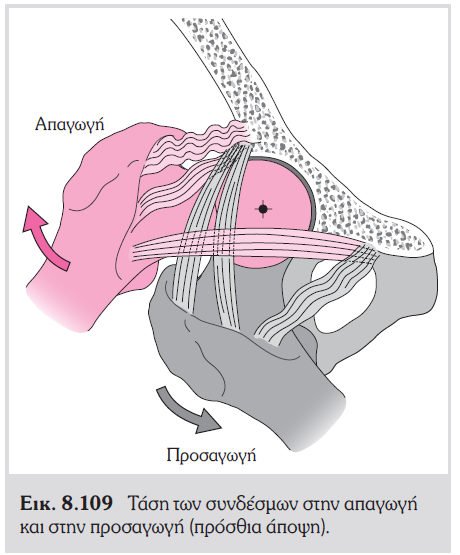 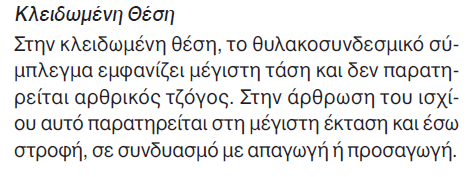 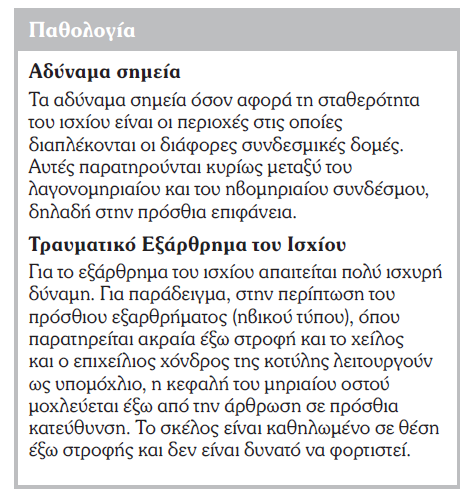 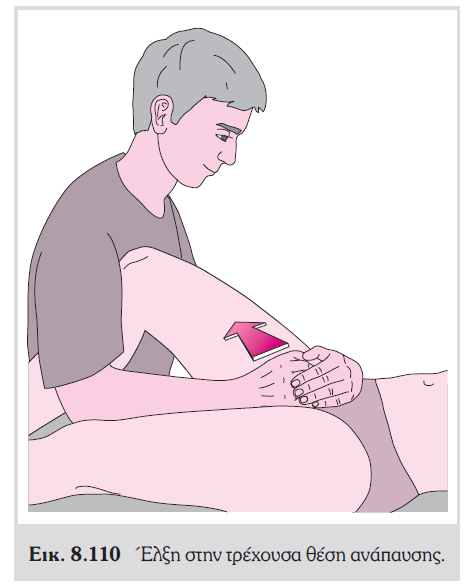 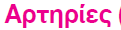 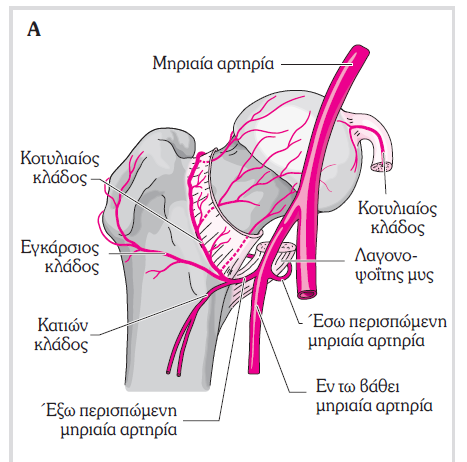 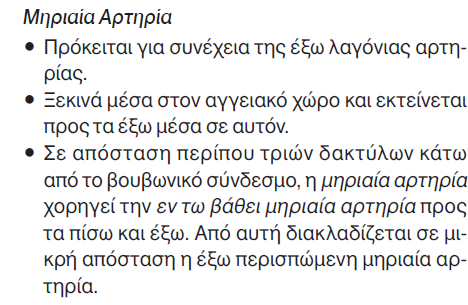 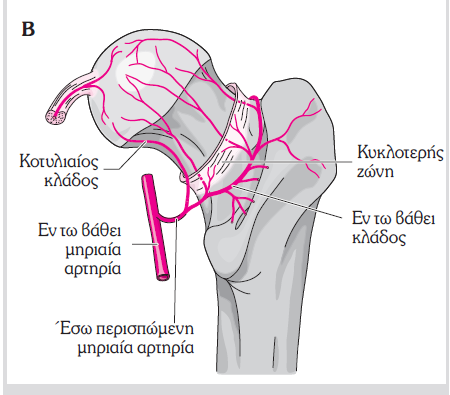 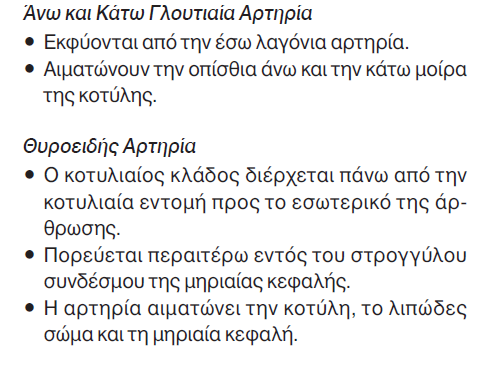 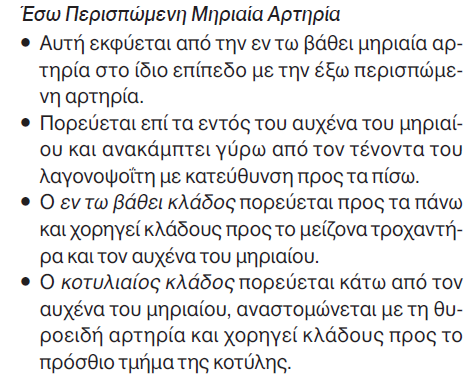 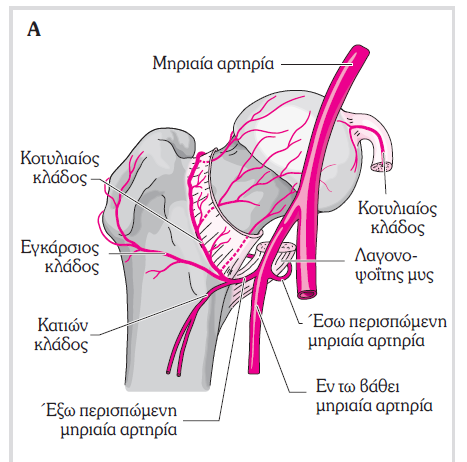 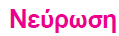 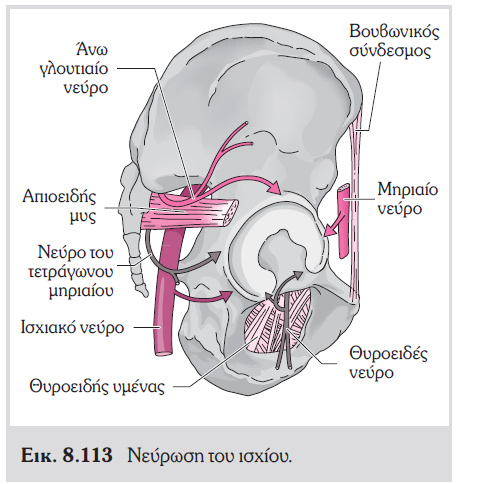 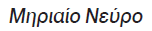 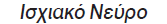 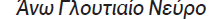 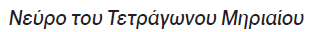 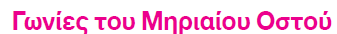 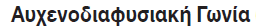 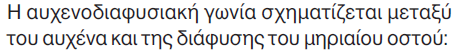 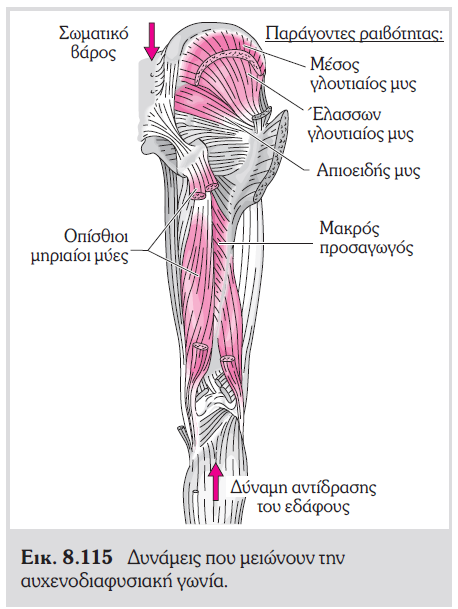 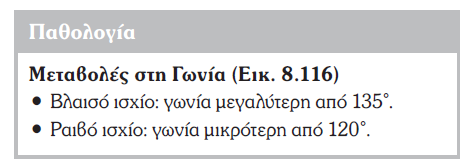 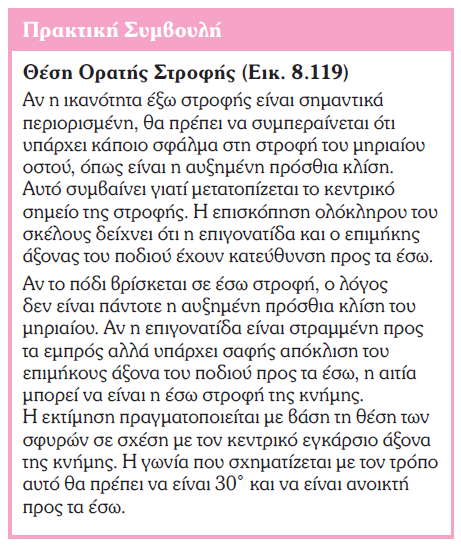 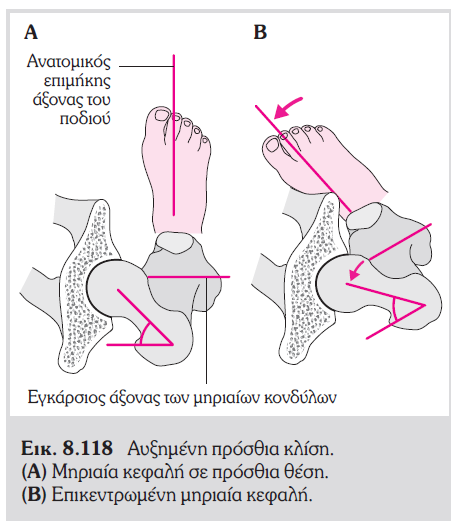 Κινήσεις καιΆξονες των Κινήσεων
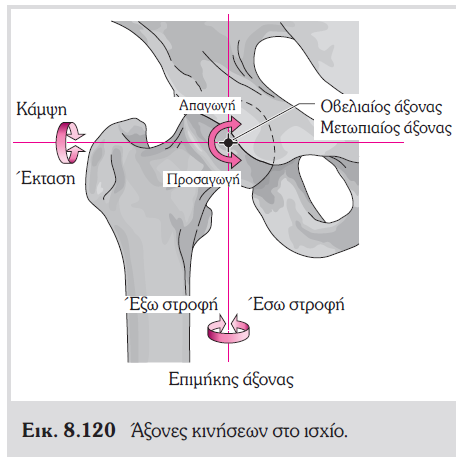 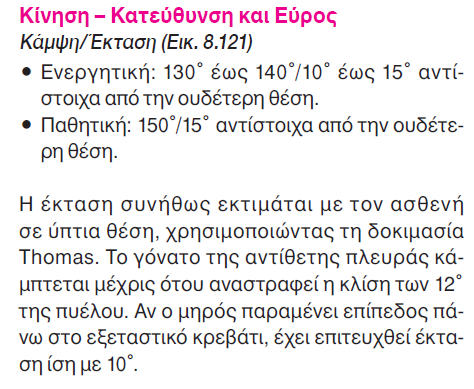 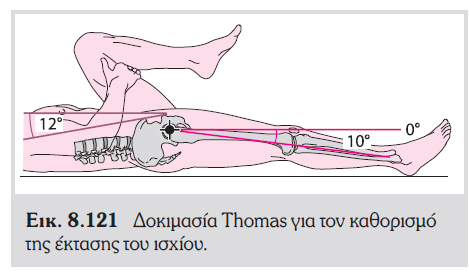 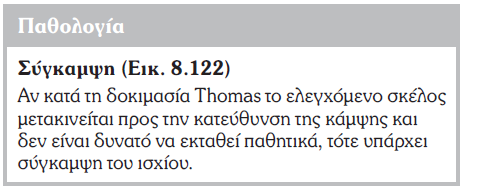 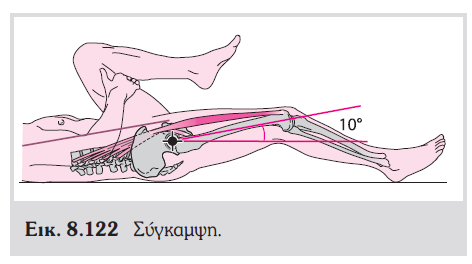 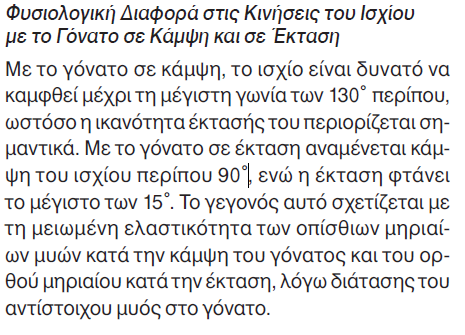 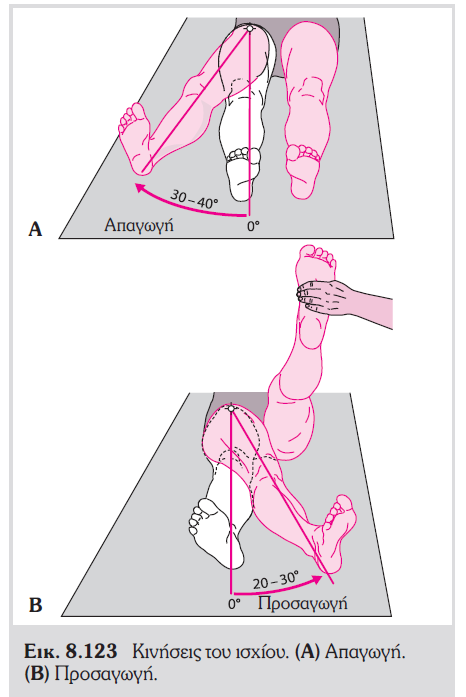 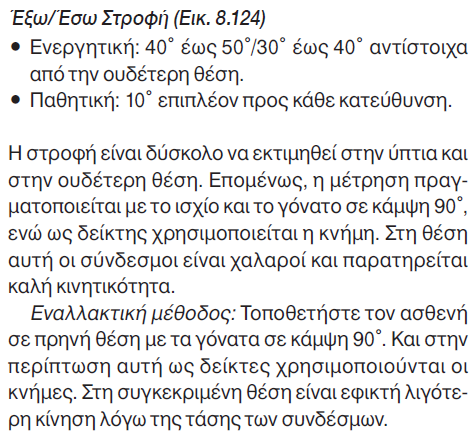 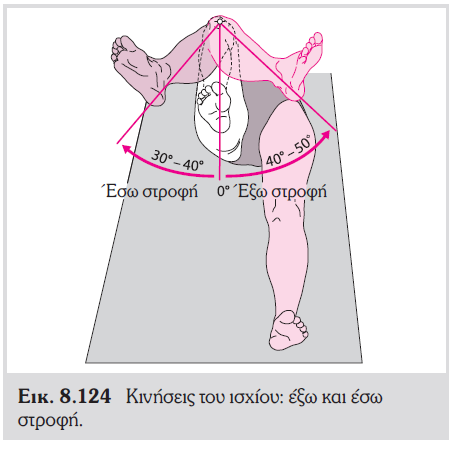 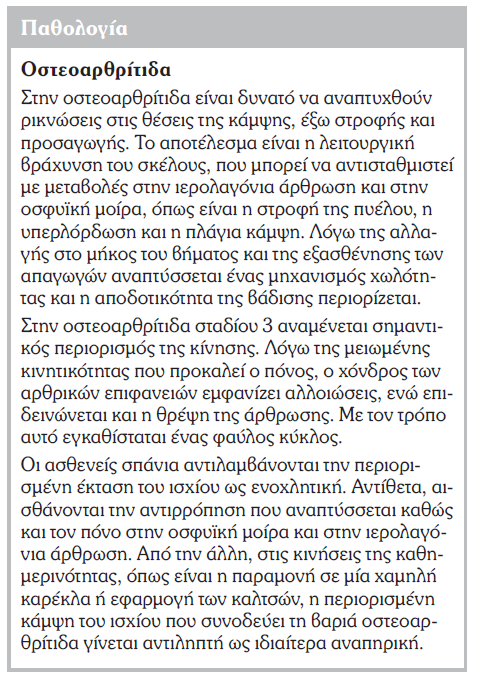 8.7.8 Εμβιομηχανική
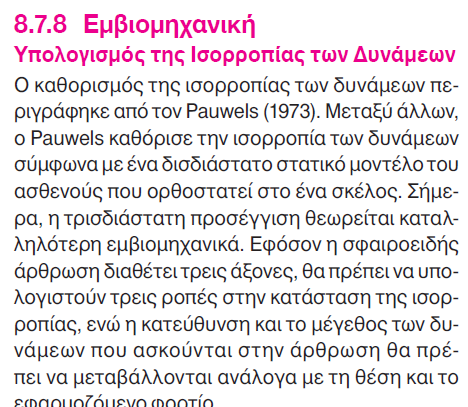 Μηχανική της Άρθρωσης κατά τη
Μονοποδική Στήριξη
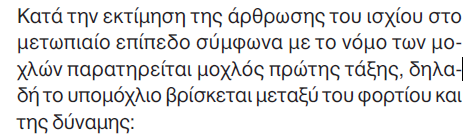 Μηχανική της Άρθρωσης κατά την Μονοποδική Στήριξη
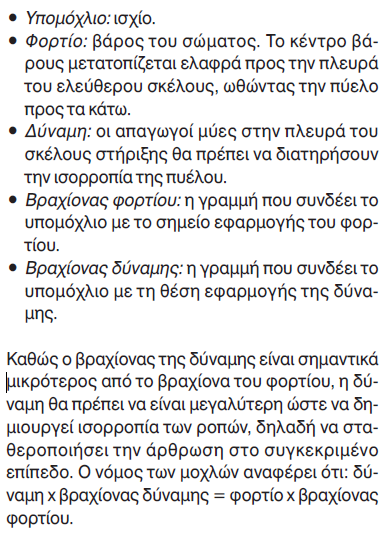 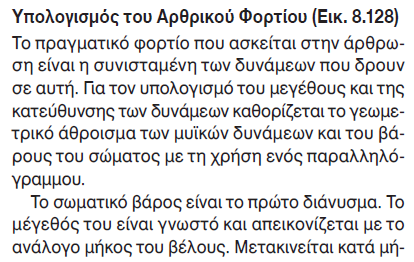 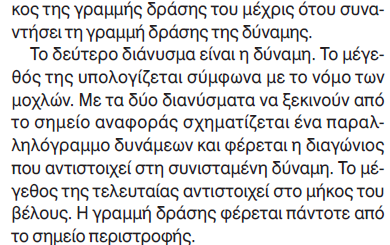 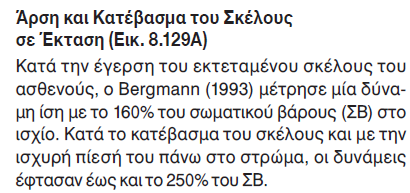 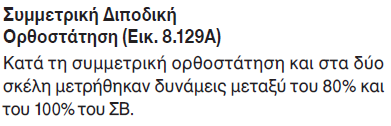 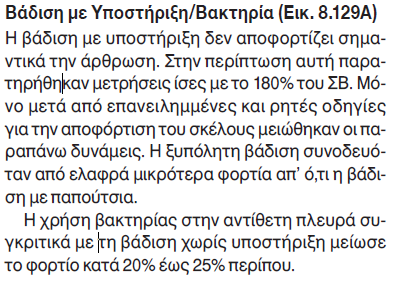 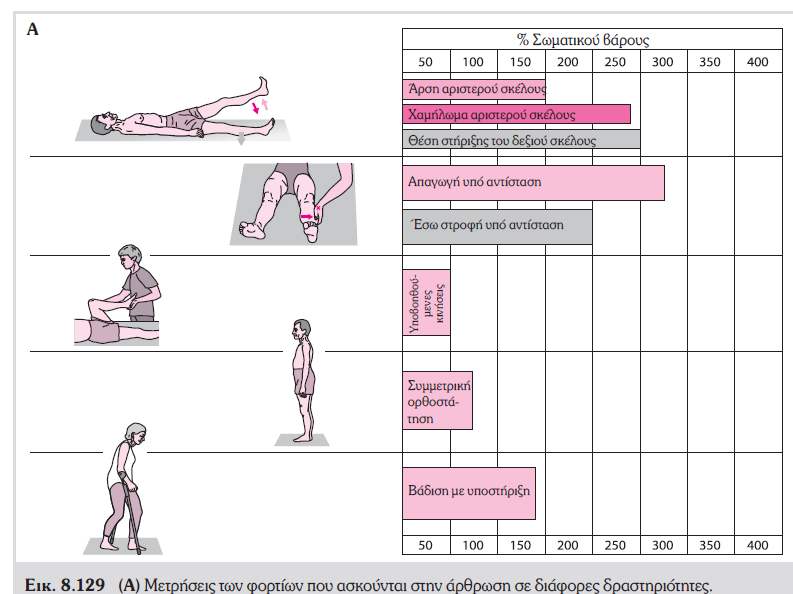 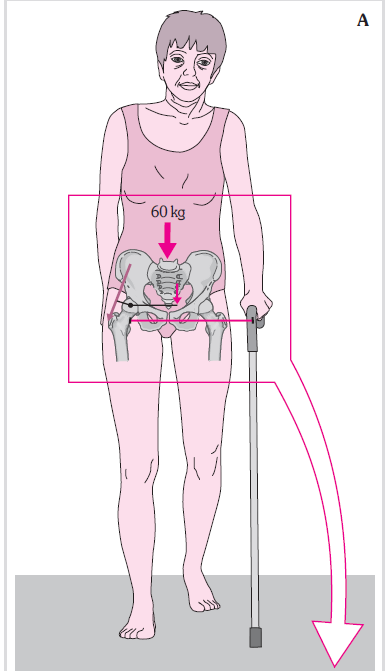 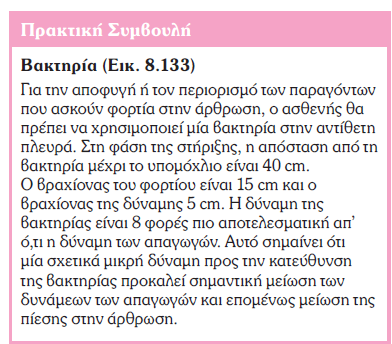 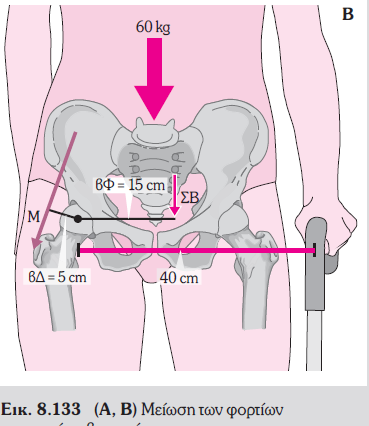 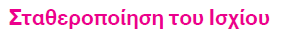 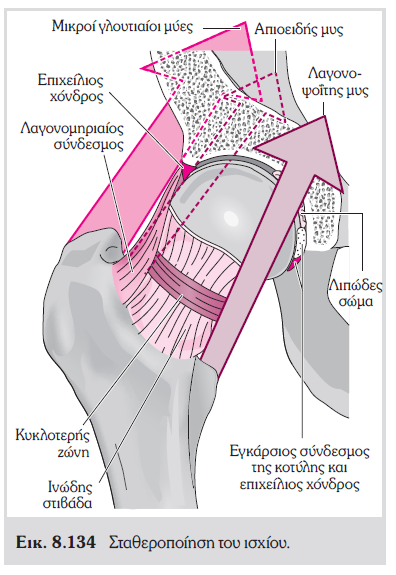